Podpora uprchlíků v oblasti bydlení v
 Jihomoravském kraji
Mgr. Madla Čechová
madla.cechova@opu.cz
OPU Organizace pro pomoc uprchlíků

32 let zkušeností s prací s uprchlíky a migranty
především poradenská organizace právní a sociální poradenství v základních oblastech života
kurzy českého jazyka podpora při změně kvalifikace. 
provoz domů na půli cesty pro nezletilé bez doprovodu Praha, Brno
expertní aktivity
housingová zkušenost do realizace projektu nulová
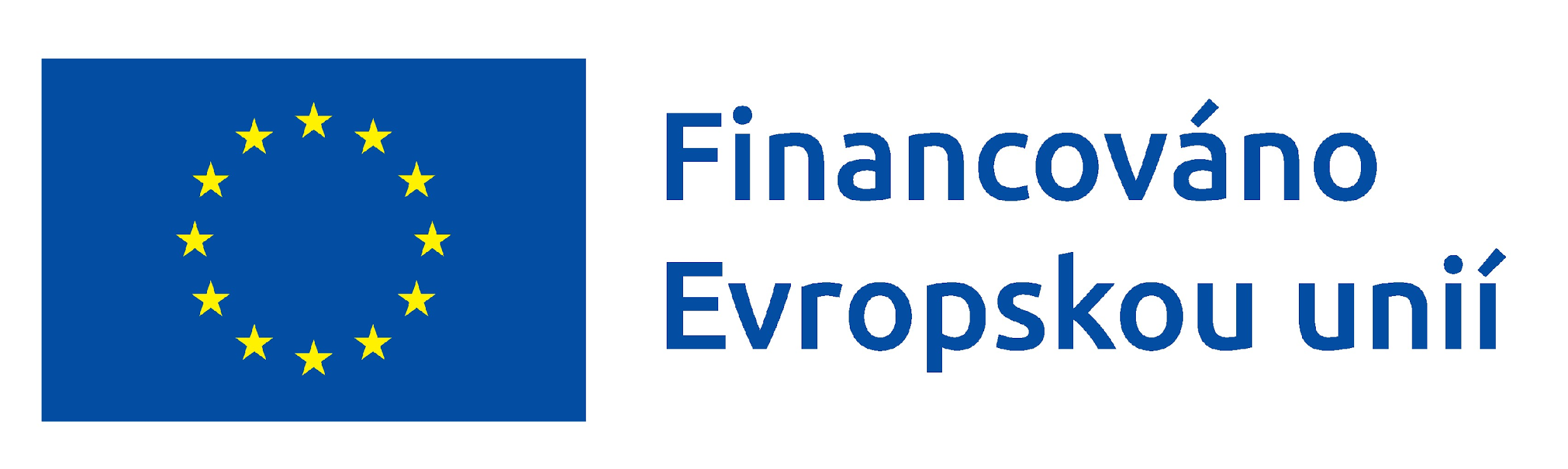 Podpora uprchlíků v oblasti bydlení v Jihomoravském kraji

Září 2023 – červen 2026 

                    Projekt je podpořen z programu OPZ +  výzva 101
Cílová skupina  projektu
Držitelé dočasné ochrany
Držitelé mezinárodní ochrany (azylu a doplňkové ochrany)
Klíčové aktivity projektu
• Zabydlení a sociální podpora 10 zranitelných domácností, které se ocitly v bytové nouzi. Dle kritérií projektu by mělo být minimálně 70% domácností obsazeno Ukrajinci. 

• Vytvoření a realizace kontaktního místa bydlení, které poskytuje poradenství v široké škále problémů souvisejících s bydlením. Poradenství by mělo být poskytnuto 150 osobám.
Realizační tým projektu
Koordinátorka projektu (úvazek 0,75)
Klíčová pracovnice aktivity A - zabydlování (úvazek 1)
Vedoucí týmu v aktivitě A a B -zabydlování i KMB (úvazek 0,5)
Sociálně realitní zprostředkovatel (úvazke 0,3)
Navigátor kontaktního místa bydlení (úvazek 0,5)
Tlumočnice UKR - 0,2 úvazku
Tlumočníci další jazyky, právník DPP
Výchozí situace projektu
Na území JMK se od počátku války na Ukrajině nachází s menšími výkyvy okolo 40000 osob s DO.   V době začátku realizace projektu nebylo nouzové ubytování časově omezeno a byla to jistota, kterou každý uprchlík z Ukrajiny měl. Na začátku války fungoval princip solidárních domácností,  bydlení tedy nepředstavovalo pro uprchlíky výraznější problém. Projekt začal být připravován v situaci, kdy končila podpora solidárních domácností a bezplatné nouzové ubytování bylo omezeno pouze na zranitelné osoby popř. zpoplatněno.  Projekt byl tedy původně směřován na ty osoby, které nechtějí nebo nemohou nouzové ubytování využívat a chtějí se lépe zorientovat na bytovém trhu.  
S nástupem  Lex Urajina VI, který omezil nouzové ubytování na 90 dnů a a k 1.9. ukončil nouzové ubytování všem nad tuto hranici vznikají potřeby jiné a zaměřené na širší skupinu držitelů dočasné ochrany, na což se snažíme v rámci možností projektu reagovat a  zejména v kontaktním místě bydlení poskytnout informace všem dotčeným osobám z cílové skupiny.
Aktivita A Zabydlování
Klienti této aktivity musí vedle základních parametrů pro vstup do projektu splňovat i zranitelnost, která je chápána šířeji než ji vymezuje MV. Může jít o seniory, matky s malými dětmi, invalidní osoby, velké rodiny, osoby s velmi odlišného socio-kulturního prostředí. 
Klienti se rekrutují z terénních služeb, sociálního poradenství, přes spolupracující subjekty.
Před zabydlením a 12 měsíců po zabydlení s klienty pracují sociální pracovnice dle principu CTI (Critical Time Intervention) časově omezená práce s různou intenzitou podpory. 
Původní záměr získat  obecní byty v rámci obcí v JMK naplněn jen částečně. Přislíbeny tři byty od MMB, zbytek z otevřeného trhu s byty. 
Aktuálně zabydleno 6 bytů (2 držitelé MO, 4 držitelé DO z Ukrajiny). 
Garanční a krizový fond (hojně využíván na kauce a provize).
Pozitiva/negativa/ výsledky  dosavadní
realizace housingové aktivity A
3 přidělené byty ve městě Brně (zatím vyčleněn jeden se sociálním nájemným)
nenaplnila se obava z převahy negativního přístupů realitních kanceláří a pronajímatelů. 
motivace k dlouhodobé spolupráci ze strany klientů. 
plnění závazků ze strany klientů (platí nájmy, splácí dluhy z garančního fondu)
 +/- dostatek klientů pro výběr pro tuto aktivitu. Mnoho zranitelných osob, kterým se nedostane pomoci v rozsahu, který by potřebovali
vysoká cena nájmů v Brně/větší poptávka než nabídka
HUD a MOP nedostačující nástroj k úhradě nájmů/provizí/kaucí. Zejména pro menší  zranitelné domácnosti či osamělé osoby
absence metodických informací o CTI. Paralelní realizace housingového projektu MMB s CTI 
nejzranitelnější nedosáhnou na standardní ubytování!!!!
Kontaktní místo pro bydlení
pondělí a středa 9-16 hodin nízkoprahově a dále po objednání
krátkodobé i dlouhodobé konzultace
konzultace nájemních smluv, úhrad nákladů na bydlení a energie, dávek souvisejících s bydlením. 
V souvislosti s Lex Ukrajina VI se agenda velmi rozrostla na oblast hledání bydlení, ve vybraných případech doprovody na prohlídky, komunikace s realitními kancelářemi.
Brno a okolí. Trh s byty velmi nasycený. 
Vytvořen fond kontaktního místa bydlení poskytující bezúročné půjčky/dary
K 31.9. 82 osob
Pozitiva/negativa KMB
dobrá dostupnost informací ve vztahu ke klientům
služba zaměřená zejména nízkoprahově
ambulantní i terénní aspekt
kombinace sociálního/právního poradenství
velký zájem o službu, zmenšuje prostor pro práci na jednotlivých případech. 
velké množství zranitelných osob, které vyžadují větší míru pomoci než jim může být poskytnuta. 
nedostatečné systémové nástroje pro pomoc nejzranitelnějším.
Rok s projektem
Naplňování indikátorů projektu bez potíží. 
Větší kapacita projektu by byla žádoucí. 
Nenaplněné obavy ze zajišťování bytů na komerčním trhu. 
Počáteční absence informací o metodě CTI.  Navázána spolupráce s MMB, který  s metodou pracuje. 
Frustrace ze systému, který nejpotřebnějším zavřel všechny dveře k důstojnému bydlení.  Dávka MOP ani dotace z OP AMIF nejsou řešením.
Výzvy/varianty/potřeby
možnosti sdíleného bydlení pro skupiny seniorů
praktické fungování garančních/krizových fondů v rámci NNO
najít způsob podpory pro nejpotřebnější.
opu.cz